Calculate the inverse propensity weighted average for all students
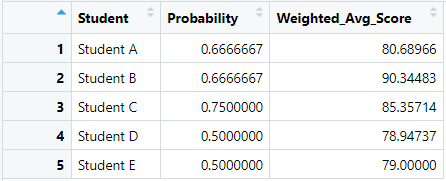